New perspectives of the educational technologies - 
the role of visualization in learning process - cognitive perspective
Virtual reality in education
Ass. prof. NCU Dorota Siemieniecka
Ph D. Kamila Majewska
Nicolaus Copernicus University
Toruń 
Poland
Issues raised in the presentation
A look to the future. Educational Technologies that will develop
Effective education? - what does it mean?
Cognitive theories and visual aspects 
Virtual environment and its features
Possibilities of using VR in work with a dyslexic childrens
A look to the future. Educational technologies that will evolve in the future
The article from 2022 published in Forbes describes the most important educational technologies that will develop in the coming months, including:
virtual reality (VR), augmented (XR, AR) and mixed,
distance learning (including courses aimed at non-professional interests of recipients),
lifelong learning,
nano learning (mini lessons that can be distributed via messaging and social tools such as WhatsUpp, Slack, Teams, Twitter, TikTok).
https://www.forbes.com/sites/bernardmarr/2022/02/18/the-five-biggest-education-and-training-technology-trends-in-2022/?sh=456b7e612f4d
A look to the future. Educational technologies that will evolve in the future
It is expected that the value of the educational technology market (EdTech) will increase to USD 680 million (the popularity of mobile technologies, cloud services, VR, and interesting forms of education will increase)
https://www.freepik.com/free-photo/medium-shot-woman-wearing-vr-glasses_12688313.htm#query=virtual%20reality&position=9&from_view=search
https://www.forbes.com/sites/bernardmarr/2022/02/18/the-five-biggest-education-and-training-technology-trends-in-2022/?sh=456b7e612f4d
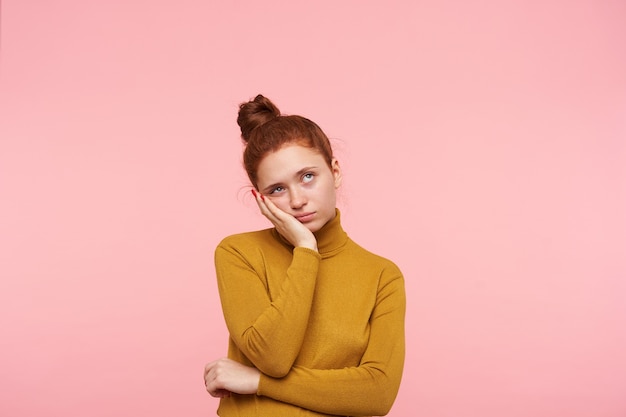 Effective education? - what does it mean ?
https://www.freepik.com/free-photo/young-pretty-redhead-female-with-bun-hairstyle-isolated_12700696.htm#query=boring&position=2&from_view=search
After the pandemic, the school became a less attractive place in relation to the content and forms presented on the Internet.
Teachers pay attention to the low level of students' motivation to learn and the expectations expressed towards them regarding the provision of teaching materials in short, developed forms.
Effective education? - what does it mean
In this context, special attention should be oriented to active teaching methods, their proper selection and building the educational environment so that it is cognitively attractive for the student.
Therefore, it is necessary to look at the theories, concepts and forms of education that allow for the emergence of new ways of communicating, interactions, and teaching based on multisensory.
D.Siemieniecka, Status teoretyczny konektywizmu, „Kognitywistyka i Media w Edukacji” nr. 2/2013, s.7-25, ISSN 1643-6938.
Effective education? - what does it mean ?experience, fun
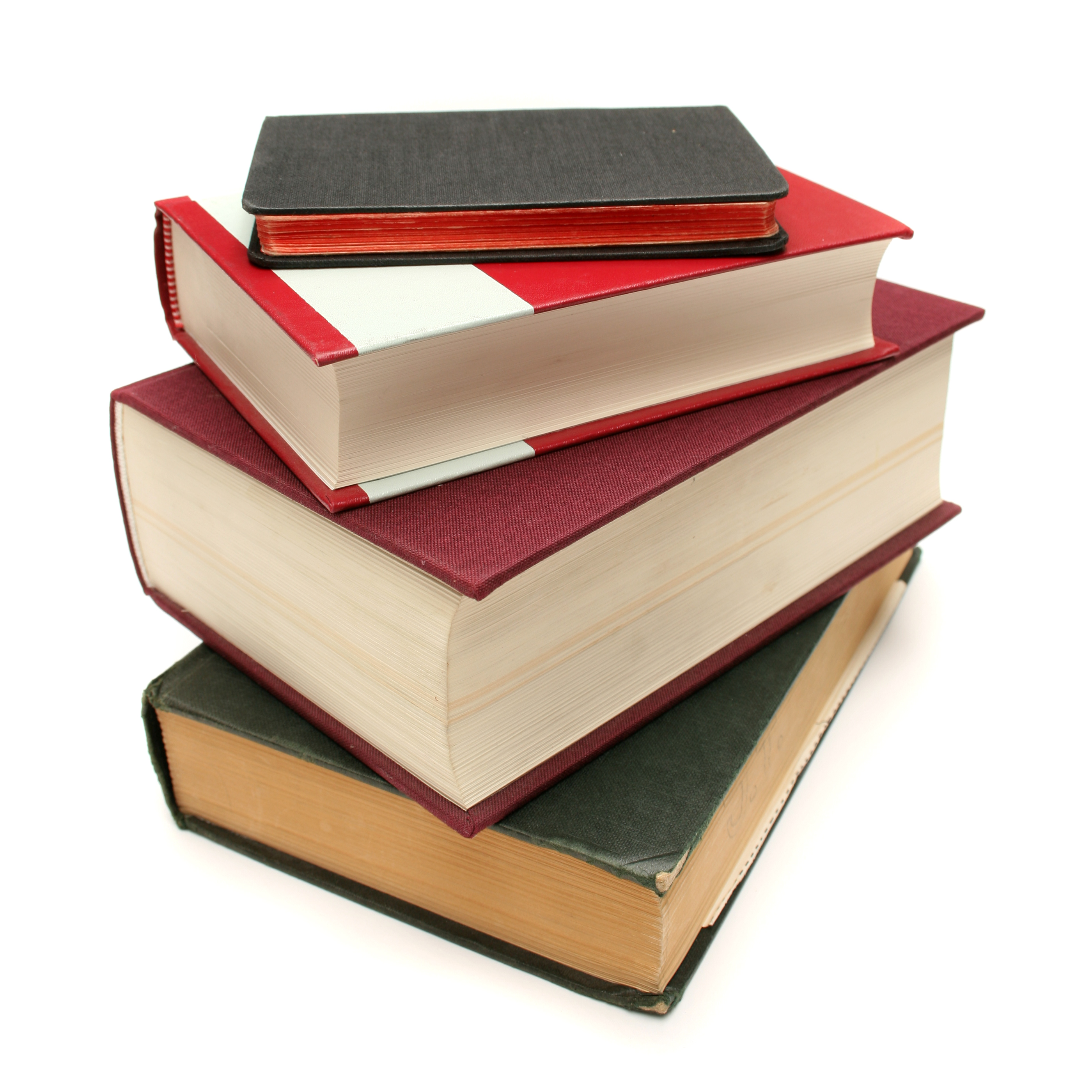 Textbooks or other sources of information are devoid of any authentic references to reality and contain only selected correct solutions.
J.Mattar, Constructivism and connectivism in education technology: Active, situated, authentic, experiential, and anchored learning, RIED. Revista iberoamericana de educación a distancia. 2018, v. 21, n. 2 ; p. 201-217
https://www.freeimages.com/pl/photo/books-1421560
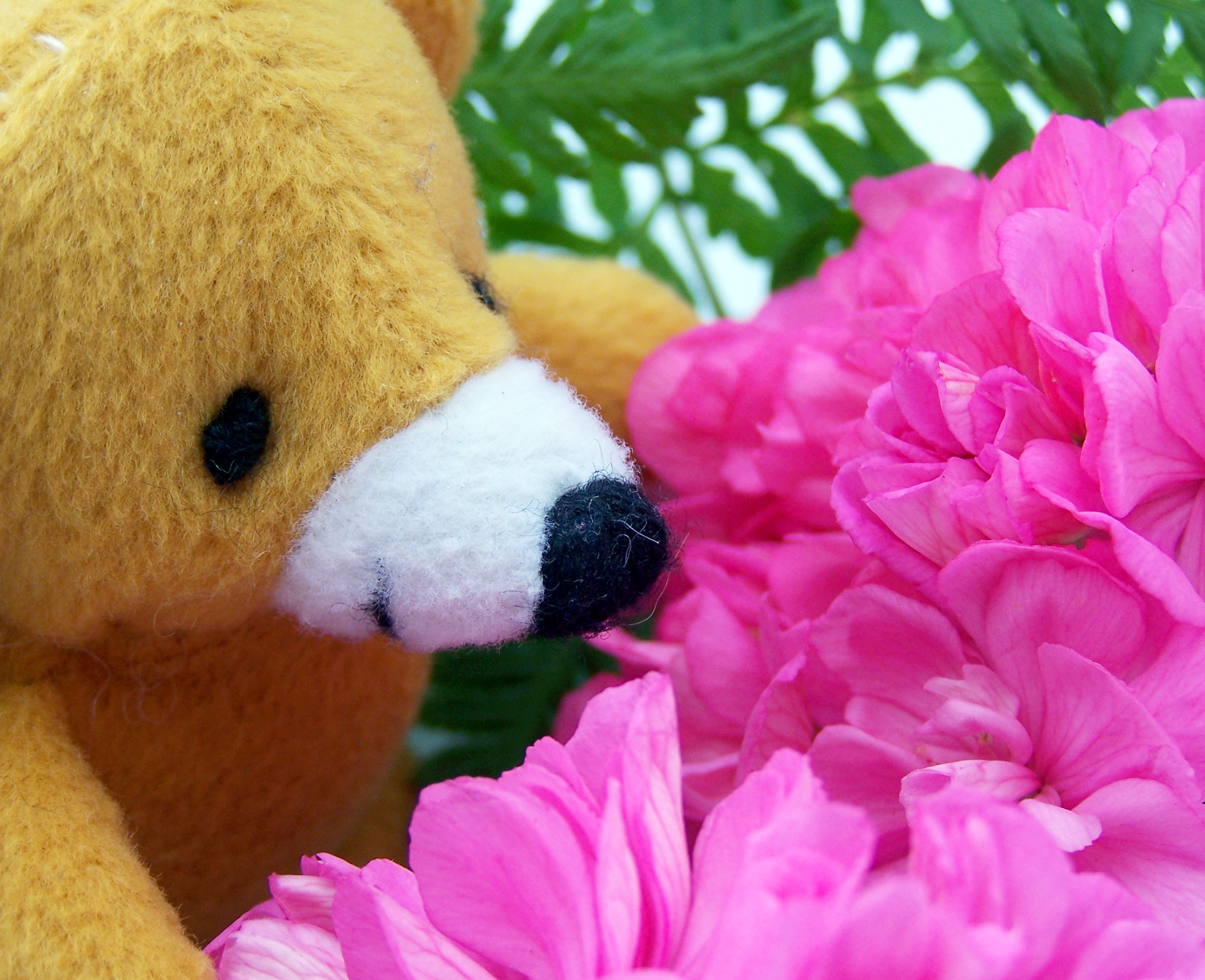 Effective education? - what does it mean?
based on the senses
The experience of motor and sensory perception is the basis for creating mental representations, this position was presented, among others, by Alan Urcho Paivio.
https://www.freeimages.com/pl/photo/teddy-sniffs-1397358
Teoria Podwójnego Kodowania)[ A. Paivio, Imagery and Verbal Processes, New York: Holt, Rinehart and Winston 1971; tenże, Mental Representations: A Dual Coding Approach, New York: Oxford University Press 1986; A. Paivio, I. Begg, The Psychology of Language, New York: Prentice Hall 1981.].
glasses allow you to obtain information in real time
Google Glasseshttps://www.wordstream.com/blog/ws/2014/05/21/google-glass-sweepstakes
Google Glasseshttps://www.wordstream.com/blog/ws/2014/05/21/google-glass-sweepstakes
Google Glasseshttps://www.wordstream.com/blog/ws/2014/05/21/google-glass-sweepstakes
Google Glasseshttps://www.wordstream.com/blog/ws/2014/05/21/google-glass-sweepstakes
Effective education? - what does it mean?
learning through emotions, experience
Verification of knowledge takes place in didactic situations that enable learning by experiencing (which is emphasized in Polish literature by Władysław Zaczyński)
and personal experience (checking knowledge in practice, through play).
https://www.freeimages.com/pl/photo/joy-1430953
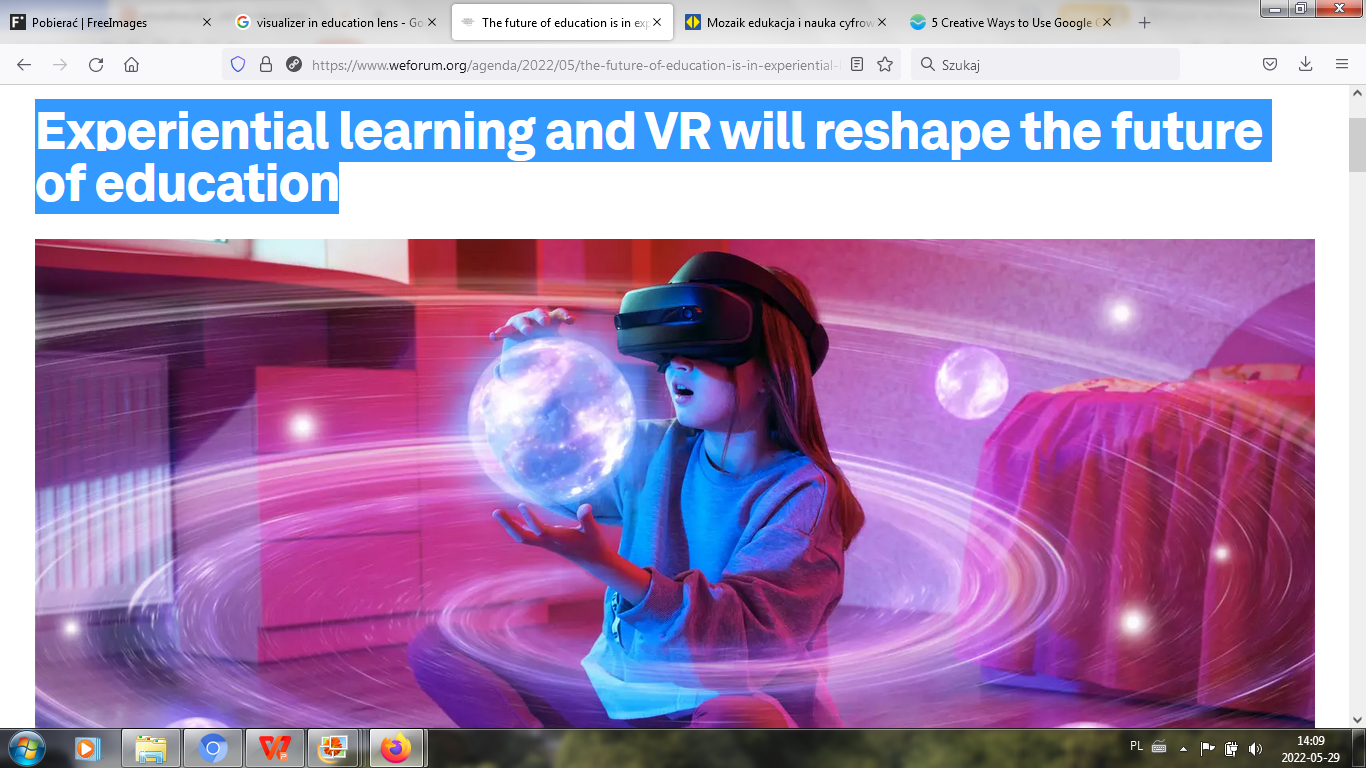 https://www.weforum.org/agenda/2022/05/the-future-of-education-is-in-experiential-learning-and-vr/
„VR is a technology that can transform graduates' skillsets immediately recognized through practical applications. Learning through play, first-hand experiences and applied knowledge creates a more appealing environment for students and results in much stronger skillsets”.
Vantaggi di VR e AR
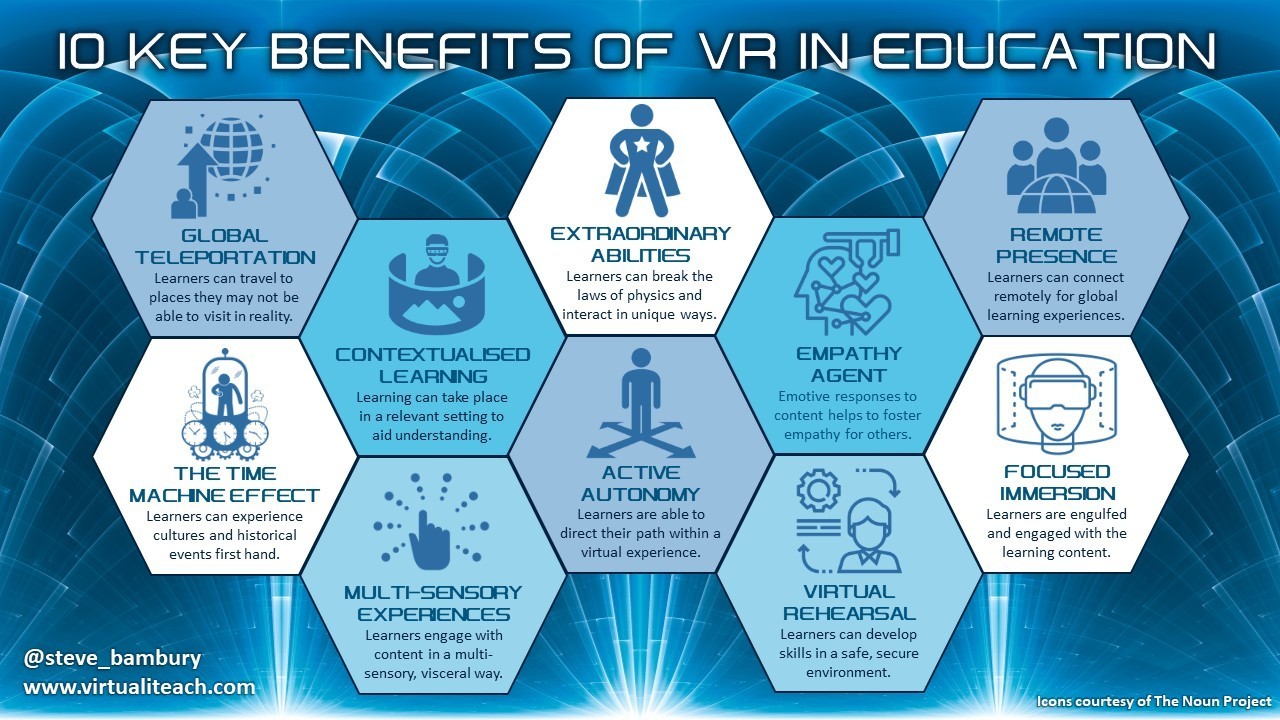 HoloLens 2 AR Headset: On Stage Live Demonstration
https://www.youtube.com/watch?v=uIHPPtPBgHk
Effective education? - what does it mean?
active methods
previously acquired knowledge, focusing on individualisation
The virtual environment creates interesting opportunities for learners, allowing for the creation of space for the individualization of students, while allowing them a high level of activity
Creating a learning environment conducive to effective education by the teacher requires the selection of activating methods, didactic principles, cognitive and cognitive elements, as well as taking into account the knowledge previously acquired by students.
L.Wygotski , Myślenie i mowa, PWN, Warszawa 1989.
Effective education? - what does it mean?
active learning methods
previously acquired knowledge
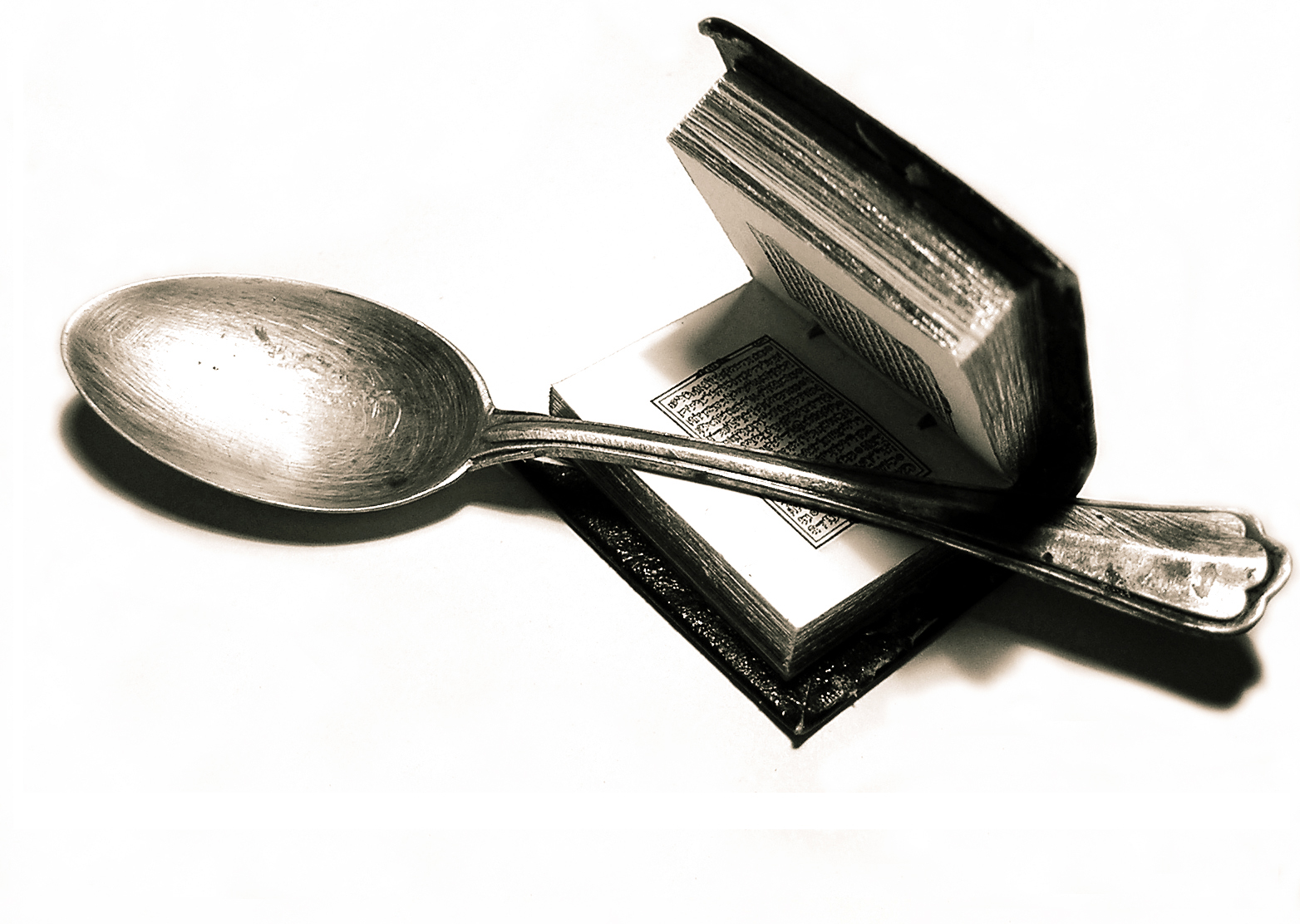 https://www.freeimages.com/pl/photo/spoon-of-knowledge-1574224
This aspect is taken up, among others, by in Theory of Multimedia Education by Richard E. Mayer and Roxanna Moreno.
The learning process according to of these authors is based on filtering, selecting and integrating information on the basis of previously acquired knowledge.
R.E. Mayer, Multimedia Learning, New York: Cambridge University Press 2001; tenże, Multimedia learning,  “Psychology of Learning and Motivation” 2002, No. 41, p. 85–139; tenże, Multimedia learning: Are we asking the right questions?, “Educational Psychologist” 1997, No. 1, p. 1–19; R.E. Mayer, R. Moreno, Nine ways to reduce cognitive load in multimedia learning, “Educational Psychologist” 2003, No. 1, p. 43–52.].
Holo Lens in Education
https://www.youtube.com/watch?v=wMJXuQyL_nY
https://www.youtube.com/watch?v=NuMsdzc7CLM
Article: Here’s How Mixed Reality and Augmented Reality HoloLens Offers Industries Unique: Solutionshttps://blog.relaycars.com/augmented-reality-hololens/
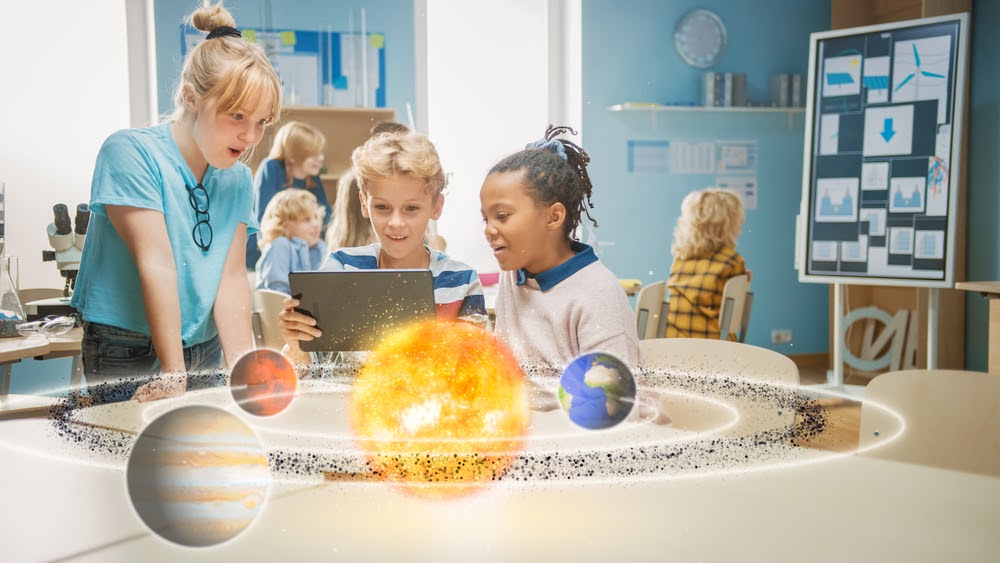 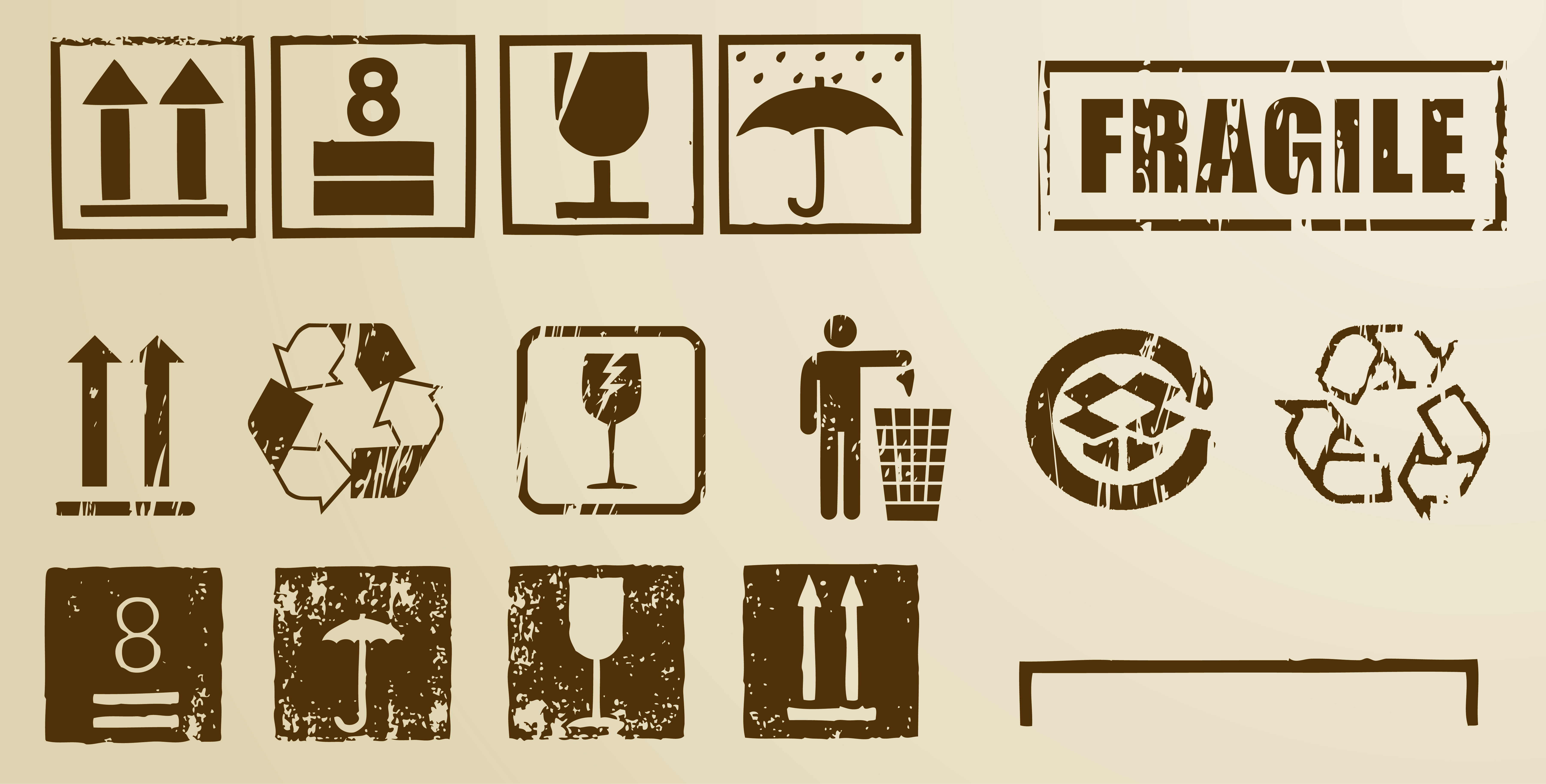 Effective education? - what does it mean?
based on instructions
In Theory of Functional Contexts, Thomas Sticht points out the importance of learning based on instructions that allow the learner to use knowledge thus acquired).
The significant importance of the knowledge possessed by students is also emphasized by constructivists, recognizing that "the learner's knowledge is constructed by him from the knowledge acquired so far, regardless of where it comes from"
https://www.freeimages.com/pl/photo/technical-notes-1555543
T.G. Sticht, Functional Context Education: Making Learning Relevant, 2000, htt ps://fi les.eric.ed.gov/fulltext/ED.480397.pdf
D.Siemieniecka, B.Siemieniecki, Teorie kształcenia w świecie cyfrowym, Impuls, Kraków, 2019, s.184.
Effective education? - you mean what?
spontaneous restructuring of knowledge
Constructivists see the role of cognitive flexibility, which consists in spontaneous restructuring of knowledge (patterns) under the influence of new information and using the acquired knowledge in solving new problems (going beyond the provided information).
https://www.freeimages.com/pl/photo/technical-notes-1555543
R.J. Spiro, J.Ch. Jehng, Cognitive fl exibility and hypertext: Th eory and technology for the non-linear and multidimensional traversal of complex subject matt er [in:] Cognition, Education, and Multimedia, eds. D. Nix, R.J. Spiro, Hillsdale (NJ): Lawrence Erlbaum 1990, p. 165; J.S. Bruner, Poza dostarczone informacje. Studia z psychologii poznawania, przeł. B. Mroziak, Warszawa: Państwowe Wydawnictwo Naukowe 1978.
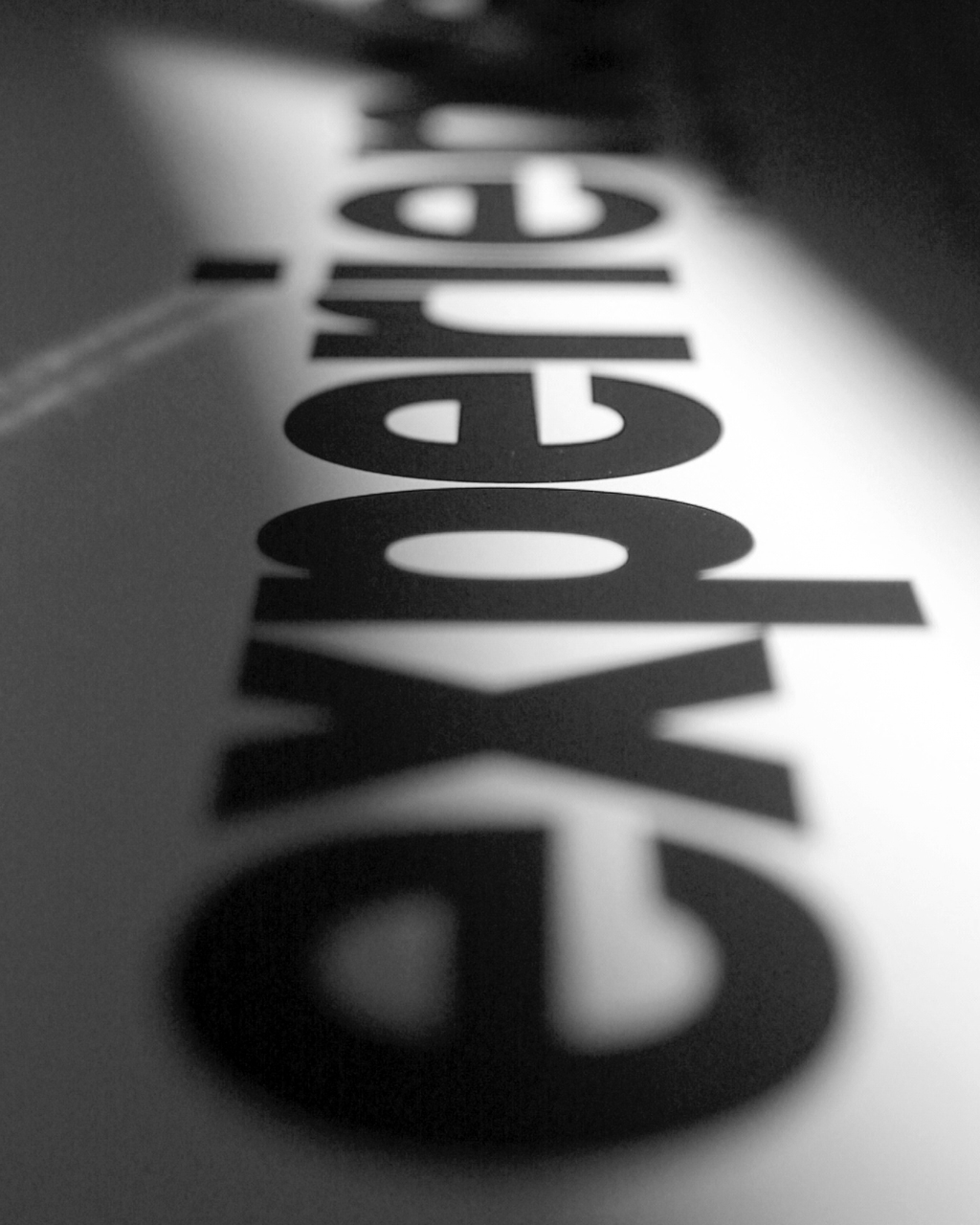 Effective education? - what does it mean?
aware/conscious
https://www.freeimages.com/pl/photo/experience-1527875
Researchers representing the humanistic theory trend also take up these issues in the experiential learning model, points out that the learner consciously uses experience that stimulates him to observe and reflect).
David A. Kolb,  D.A. Kolb, Experiential Learning: Experience as the Source of Learning and Development, Englewood Cliff s (NJ): Prentice Hall 1984, p. 38.
Gameing 3 D
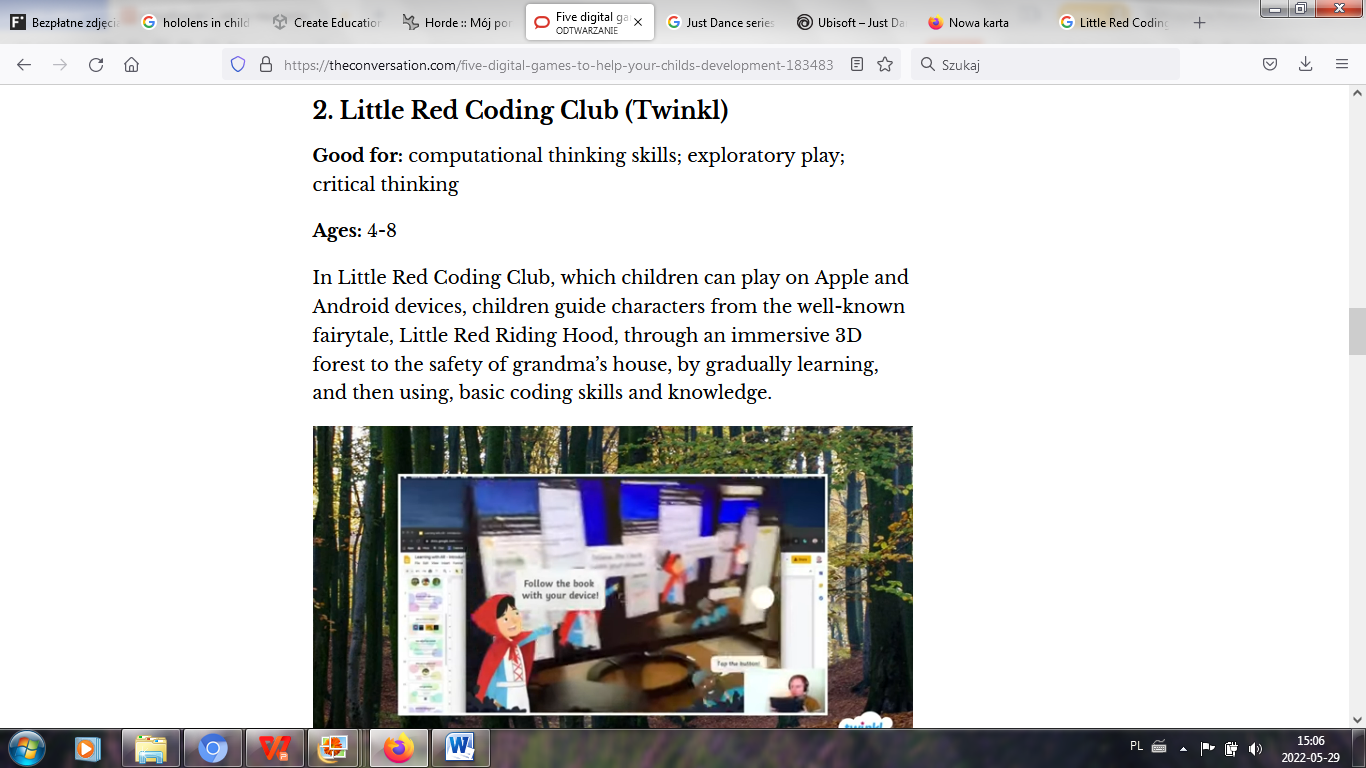 https://www.youtube.com/watch?v=zQrqsf0F0_A&t=8s
https://theconversation.com/five-digital-games-to-help-your-childs-development-183483
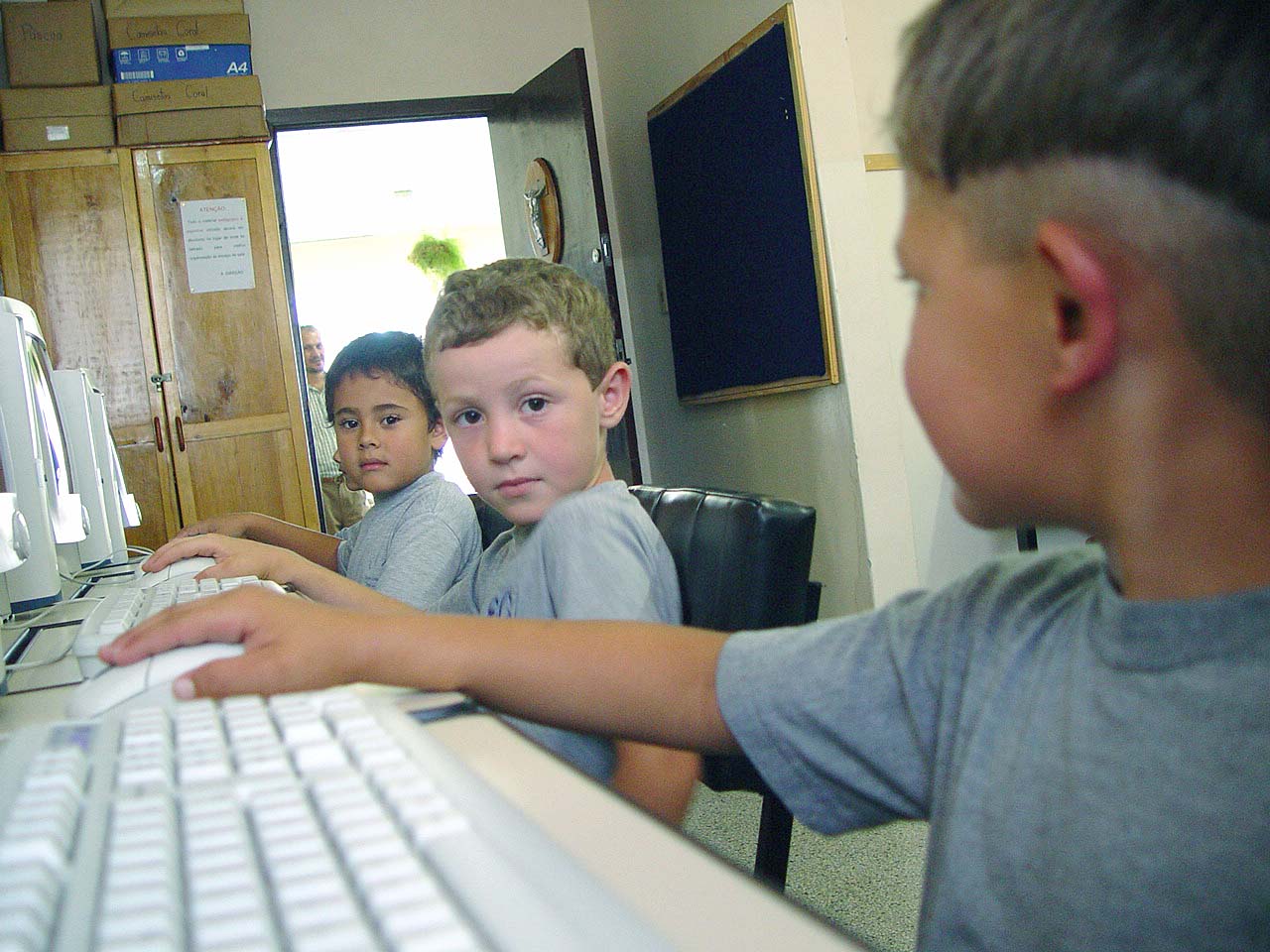 Effective education? - you mean what?
in line with the children's experience
Carl Rogers, emphasizes that the experience gained is of significant importance for accelerating the progress in learning, and may also cause difficulties in the event of non-compliance of the material discussed by the teacher with the student's experience (this aspect is present in the views of John Keller and included in the assumptions of the ARCS Model.
https://www.freeimages.com/pl/photo/learn-to-use-computer-1484818
C.R. Rogers, Freedom to Learn, Columbus (OH): Merrill 1969, p. 104
J.M. Keller, Motivational design of instruction [in:] Instructional Design Th eories and Models: An Overview of Th eir Current Status, ed. Ch.M. Reigeluth, Hillsdale (NJ): Lawrence Erlbaum 1983, p. 383–434; tenże, Motivational Design for Learning and Performance: Th e ARCS Model Approach, Berlin: Springer 2009; tenże, Development and use of the ARCS model of instructional design, “Journal of Instructional Development” 1987, No. 3, p. 2–10.].
Effective education? - you mean what?
presented in contact, interdisciplinary and holistic
In the teaching process, it is important to consider the content being taught as a whole and to take into account the insights that are taken by the creators of Gestalt theory.
Another important aspect is the role of the context of the information presented. In theory, these issues are taken up by Jean Piaget (in The Theory of Cognitive Development) and Charles M. Reigeluth (in Theory of Instructional Design).
https://www.freeimages.com/pl/download/orange-1327297
Effective education? - you mean what?
allowing for the interpretation of knowledge
acquisition of skills
https://www.freeimages.com/pl/photo/top-education-1-1307337
Therefore, it is important to interpret knowledge and develop its basic context in the course of learning, aimed at comparing subsequent emerging ideas and skills).
The Internet, being an open and dynamic source of knowledge, allows today to acquire it both in a formal and informal way.
Effective education? - you mean what?
acquired in social relations
The learning process is social.
These issues are highlighted by behaviorists, eg Edward L. Thorndike in numerous experiments carried out by himself proved that animals learn through observation (based on reactive and causative conditioning).
https://www.freeimages.com/pl/photo/childs-1251269
D.Siemieniecka, Status teoretyczny konektywizmu, „Kognitywistyka i Media w Edukacji” nr. 2/2013, s.7-25.
Effective education? - you mean what?
acquired in social relations
Learning can occur as a result of predicting the consequences (consequences of one's actions) and by modeling behavior (imitating the behavior of other people).
Albert Bandura's Theory of Social Learning assumes that we learn effectively when we have the opportunity to notice the key elements of the activity we are acquiring, we can focus on them, and then the model behavior is remembered and stored in the memory, then the activity should be repeated and the remembered activities should be recreated. The learner must be motivated to recreate the previously observed activity.
A. Bandura, Social Learning Th eory, Englewood Cliff s (NJ): Prentice Hall 1977; A. Bandura Social Learning Theory, New York: General Learning Press 1971; A.Bandura Social Learning Theory, http://www.asecib.ase.ro/mps/Bandura_SocialLearningTheory.pdf ]
Effective education? - what does it mean?
imitation, model behavior
https://www.freeimages.com/pl/photo/broken-1527664
Observing model behavior and imitating it are effective ways of learning.
We learn through consequences (consciously constructing hypotheses about the expected effect) and modeling (observing the actions of others and the effects of these actions).
It is also possible to adjust the program to the needs of the child
Por. D.Siemieniecka, B.Siemieniecki, Teorie kształcenia w świecie cyfrowym, Impuls,, Kraków 2019, s.117
Robots& AI
Artificial intelligence programs, which are equipped with teaching robots, are already able to collect data on the interactions and behavioral reactions of a child during the educational process to the interaction with the robot and the content administered by it. 
The data obtained in this way (including current diagnosis, expert system and correction) can be analyzed individually and also in relation to millions of cases, which opens up new possibilities for the study of cognitive processes (based on facial expressions, pupil reactions, verbal forms, etc.) and the process of learning (Siemieniecka, 2021)
Effective education? - what does it mean?
dialogue and interaction
In the literature, attention is paid to the importance of interaction in the formation of subjective views and meanings, therefore interaction and dialogue are important
Another cognitive theory points to these issues: the theory of understanding (also referred to as cognitive tools) by Kieran Egan
The author emphasizes that conducting a dialogue is related to the type of understanding. In his opinion, dialogue requires the awareness and reflection of language, which happens after reaching the age of 21.
S. Downes, Connectivism: A Theory of Personal Learning, http://www.slideshare.net/Downes/connectivism-a-theory-of-personal-learning,].
K. Egan, Th e Educated Mind: How Cognitive Tools Shape Our Understanding, Chicago (IL) – London: University of Chicago Press 1998].
Robots in Education
An example of the use of AI in teaching is learning assisted by learning robots. Human-robot communication is a complex system with features of interactivity, it also includes equifinality and multimodality (Libin & Libin, 2004). 
Research on the use of robots in foreign language teaching has shown their effectiveness manifested in the improvement of children's vocabulary and greater interest in science (Movellan et al., 2009; Belpaeme et al., 2018). 
Research has also shown that learning supported by this technology accelerated the solving of cognitive puzzles and influenced the positive perception of tasks by students (Belpaeme et al., 2018).
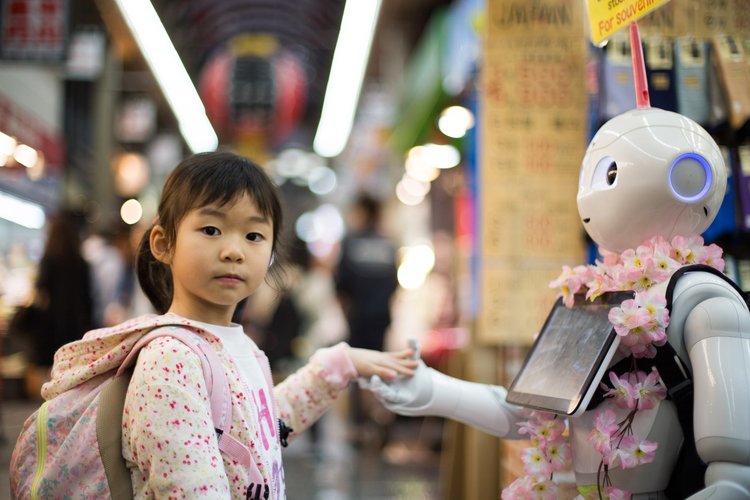 Article: A List Of The Ideal Educational Robots That Will Benefit Your Children In 2022
https://www.reveriepage.com/blog/a-list-of-the-ideal-educational-robots-that-will-benefit-your-children-in-2022
The Classroom Assistant, A Lesson Planner, Homework Helper
The Tutor, Virtual Learning Companion, Interactive Educational Robot (Little Robot Shop, for example, has created an interactive educational robot that is meant to be a companion for kids because it can answer any question they may have and encourages them to explore their own interests in the topics that interest them)
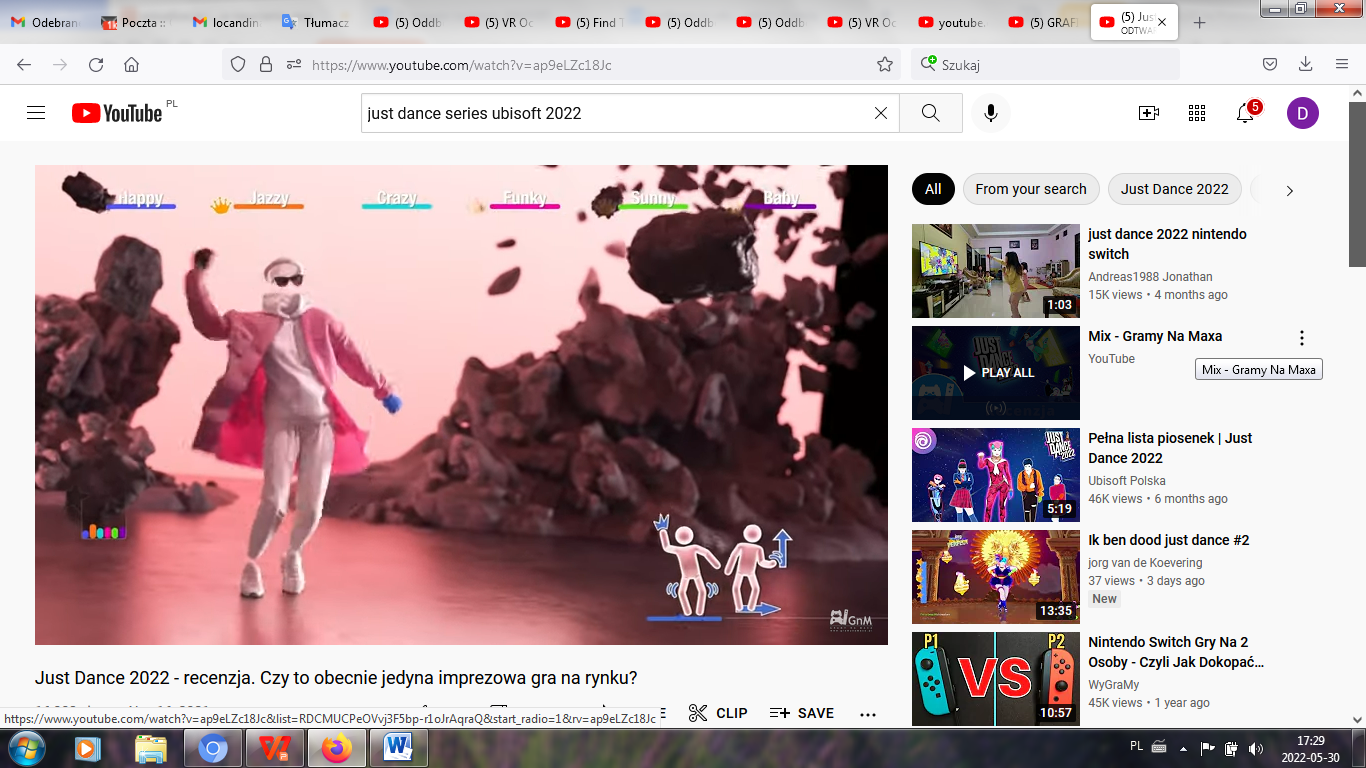 Gameing 3 D - motor skills
https://www.youtube.com/watch?v=ap9eLZc18Jc
https://www.ubisoft.com/pl-pl/game/just-dance/unlimited
link: https://www.youtube.com/watch?v=b2cLod9KoSA
https://theconversation.com/five-digital-games-to-help-your-childs-development-183483
VR-Graffiti
Gross motor skills
https://www.youtube.com/watch?v=ZXllJ8cjzHs
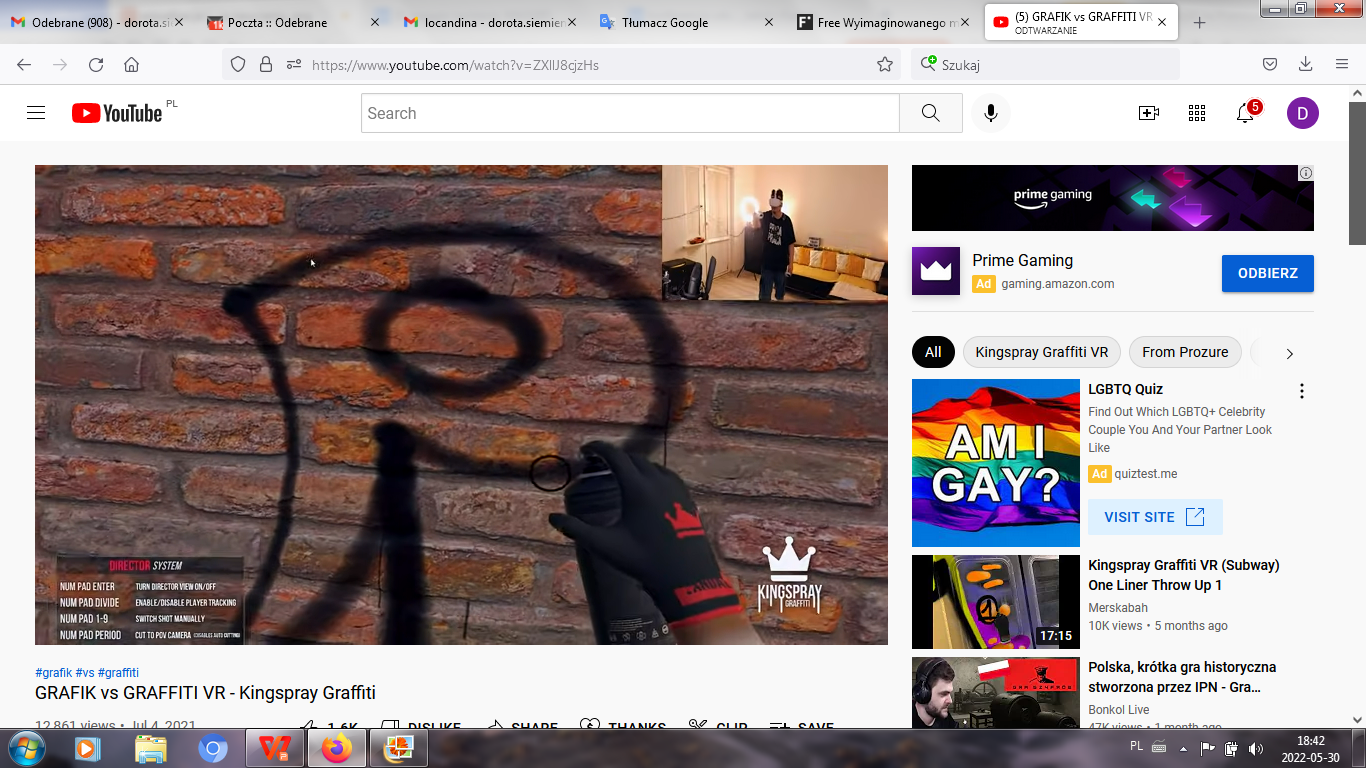 Effective education? - you mean what?
dialogue and interaction
Jerome Bruner recommended that the teacher maintain an active dialogue with the student, because only thanks to him can the student build knowledge and develop their skills. Grzegorz Karwasz recognizes that dialogue allows for teaching and learning as a procedure for discovering the world.
In the theory of communicative interaction, Borje Holmerg focuses on the importance of cooperation and creating situations conducive to communication in the learning process by using forms of written dialogue and comments between the group and the teacher.
J.S. Bruner, Wychodzenie poza dostarczone informacje [w:] tenże, Poza dostarczone informacje. Studia z psychologii poznawania, dz. cyt., s. 378–412. ] 
G.P. Karwasz, Hyper-konstruktywizm jako odpowiedź na hyper-inflację informacji [w:] Edukacja medialna w świecie ponowoczesnym, red. B. Siemieniecki, dz. cyt., s. 365–386.
B. Holmberg, Theory and Practice of Distance Education, London – New York: Routledge 1989.
AMECA AI Robot
https://www.youtube.com/watch?v=WXra4uJZMMI
Milo, the Autism Robot
https://www.youtube.com/watch?v=RsDdC88viDI
https://www.youtube.com/watch?v=pgxWbldQVkE&list=RDCMUCdksaQxXH13BMeHo09MorBg
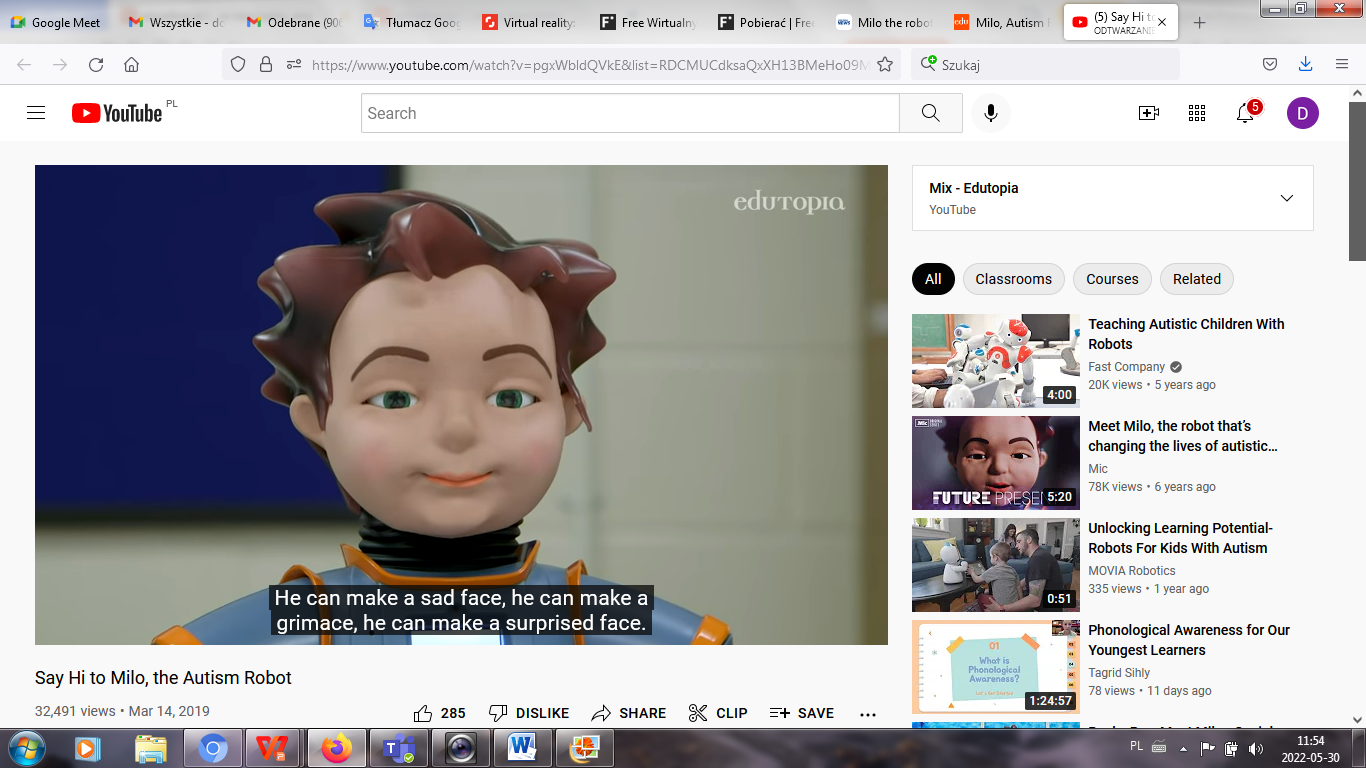 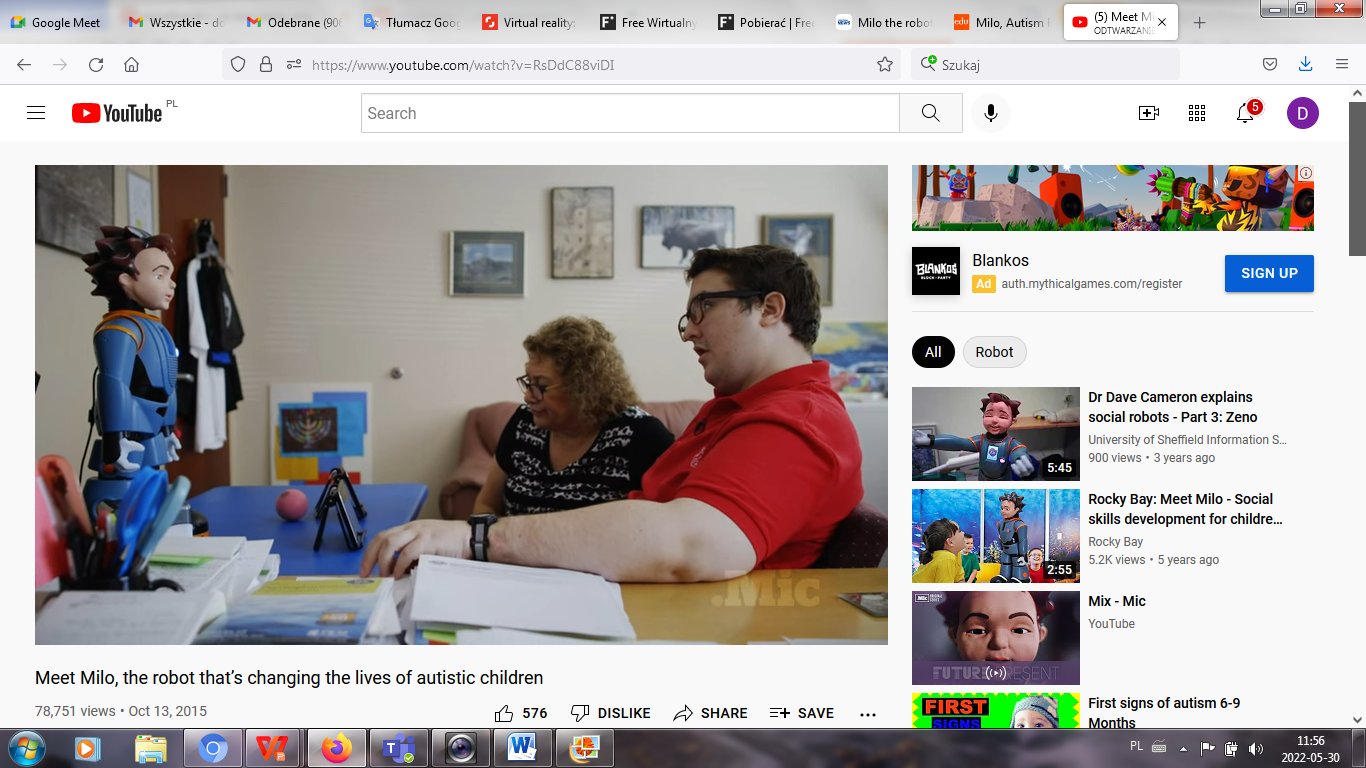 3D Poetry Editor
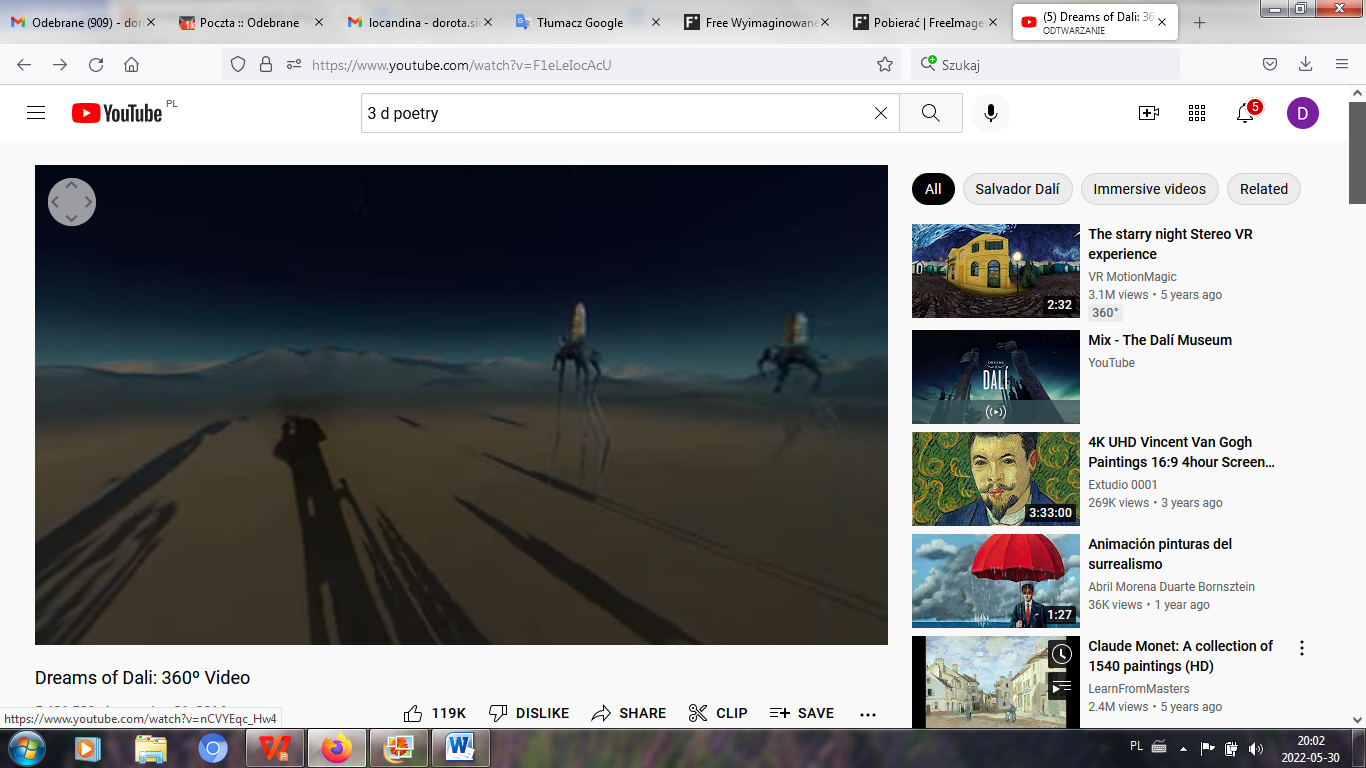 Effective education? - what does it mean?Experience art& creativity
Dreams of Dali: 360º Video
https://www.youtube.com/watch?v=F1eLeIocAcU
Double coding theory
(A. Paivio)
Allan Urho Paivio introduced the theory of double coding supported by empirical data obtained from research in 1971.
The theory assumes that the source of mental representations is experience acquired in the perceptual, motor, and feeling space.
These functions are fulfilled by the new software. Thanks to it, we can record memories
An example is the project of recording the memories of survivors from the death camps. Artificial intelligence software allows you to talk and choose what the recorded person says.
New Dimension of Testimony
https://www.youtube.com/watch?v=sqgZfU1uR1k
Double coding theory (A. Paivio)
It also assumes that pictorial and verbal content are represented in two separate structures.
There are specialized symbolic systems in human cognitive processes: verbal and non-verbal (imaginary). They are relatively independent, complement each other and are excited by specific types of stimuli.
Information processing is carried out in accordance with the possibilities possessed by the brain and is the result of the summation of many components between which there are specific relationships.The verbal system deals with text and speech, and is organized in terms of relationships and relationships.Oral systemic units, called logogens,
contain information that forms the basis of the use of a given word.
A. Paivio, Imagery and Verbal Processes, New York: Holt, Rinehart and Winston 1971; tenże, Mental Representations: A Dual Coding Approach, New York: Oxford University Press 1986; A. Paivio, I. Begg, The Psychology of Language, New York: Prentice Hall 1981. 83 A. Paivio, Mental Representations: A Dual Coding Approach...
Double coding theory
(A. Paivio)
Images contain information that generates mental images, such as: natural objects, holistic parts of objects, and natural grouping of objects. 
The system can be coded by one of five subsystems: sensory image, sounds, tactile sensations, taste or smell.
Double coding is conducive to understanding, remembering and recalling specific content.
E. Nęcka, J. Orzechowski, B. Szymura, Psychologia poznawcza, Warszawa: Państwowe Wydawnictwo 
Naukowe 2006, s. 81.
Double coding theory
(A. Paivio)
Information sent in two ways is complementary and its encoding is more simple and effective.
Recalling and recognizing information is strengthened by presenting it in visual and verbal form and supplemented, for example, during reading, which contributes to the understanding of the text and the meaning of the message.
Double coding theory
(A. Paivio)
Paivio's dual-coding theory adopts three kinds of information processing:
■ representative, ie direct activation of verbal or non-verbal representations;
■ reference, ie activation of the verbal system by non-verbal, or vice versa;
■ associative, ie activation of representation in the same verbal or non-verbal system.
Double coding theory
(A. Paivio)
The learning activity performed may require one or all three types of processing.
The discussed theory is applicable to the description and shaping of cognitive skills, e.g. problem solving, learning to create concepts, learning languages, determining the meaning of spatial skills (e.g. according to J.P. Guilford).
The cognitive theory of multimedia learning by R. E. Mayer and R. Moreno
The theory assumes two channels of information transfer: visual and verbal.
Each of them has different functions to fulfill. 
The former is responsible for what we see, e.g. infographics, diagrams, illustrations, charts, photos, writing, while the latter is responsible for what we hear, e.g. verbal narration.
https://www.researchgate.net/profile/Agnieszka-Cieszynska/publication/280105556_Strategia_Ksztalcenia_Wyprzedzajacego/links/55ac9f1908ae481aa7ff647d/Strategia-Ksztalcenia-Wyprzedzajacego.pdf
The cognitive theory of multimedia learning by R. E. Mayer and R. Moreno
Each channel has a limited capacity, so the student can only process a limited amount of verbal or visual information at a given time.
The learning process takes place at the moment of processing information in the channels and combining them into a comprehensive verbal or visual model, and in the final stage of creating new knowledge.
The student's attention is spread over two sources of signals coming from the environment, which allows for independent processing of words and images that we receive (it does not overload the working memory too much).
https://www.researchgate.net/profile/Agnieszka-Cieszynska/publication/280105556_Strategia_Ksztalcenia_Wyprzedzajacego/links/55ac9f1908ae481aa7ff647d/Strategia-Ksztalcenia-Wyprzedzajacego.pdf
Gestlat learning theory (geslatism)
Our perception and understanding of objects
  and events in the world depend on the insight and operation of entire objects, not individual parts
https://www.researchgate.net/profile/Agnieszka-Cieszynska/publication/280105556_Strategia_Ksztalcenia_Wyprzedzajacego/links/55ac9f1908ae481aa7ff647d/Strategia-Ksztalcenia-Wyprzedzajacego.pdf
Virtual environment and its features
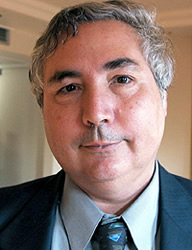 Castels in the book "The Galaxy of the Internet. Reflections on the Internet, Business and Society "distinguishes the features of works posted in a virtual environment, including:
integration (meaning the combination of forms of artistic expression and technology into a hybrid form of expression), 
interactivity (consisting in the possibility of the user directly influencing his perception of and manipulating media and the possibility of communicating with others through the media).
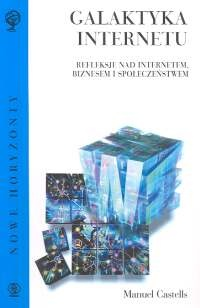 Virtual environment and its features
Hypermediality (consisting in combining elements of different media in order to create an individual path of reasoning based on one's own associations), 
Immersion (meaning the experience of entering a simulated three-dimensional environment), 
Narrative (defining aesthetic and formal strategies that result from the above concepts and lead to non-linear forms of narration) and media presentations).
Castells M., Galaktyka Internetu. Refleksje nad Internetem, biznesem i społeczeństwem, Rebis, Poznań, 2003, s. 23.
Szykowta S., Czyżby śmierć autora? Interaktywność hipertekstu w świetle poststrukturalizmu [w:]  Kody kultury: interakcja, transformacja, synergia pod red. H.Kubickiej, O.Taranek, str.50-57; s.54
Interactivity
Interactivity is a feature of the program that allows to obtain a response to the user's actions, it includes two possibilities: receiving information and reacting to its meaning. 
The interactivity of digital works, however, should not be limited only to mindless, thoughtless and instinctive clicking on their content.
Szykowta S., Czyżby śmierć autora? Interaktywność hipertekstu w świetle poststrukturalizmu [w:]  Kody kultury: interakcja, transformacja, synergia pod red. H.Kubickiej, O.Taranek, str.50-57; s.54
Interactivity
Internet works with the features of interactivity should be characterized by: physical intervention in the structure of the program and interpretation (receiving semantic concretization). 
Interaction is therefore about receiving, giving meaning, making transformations and new interpretations.
Szykowta S., Czyżby śmierć autora? Interaktywność hipertekstu w świetle poststrukturalizmu [w:] Kody kultury: interakcja, transformacja, synergia pod red. H.Kubickiej, O.Taranek, str.50-57
Interactivity
Sylwia Szykowta draws attention to the fact that interactivity creates the possibility of making changes inside the work created by the author, which takes place by changing its original meaning (given by the author).
Szykowta S., Czyżby śmierć autora? Interaktywność hipertekstu w świetle poststrukturalizmu [w:] Kody kultury: interakcja, transformacja, synergia pod red. H.Kubickiej, O.Taranek, str.50-57
Virtual environment and its features
VR in education allows:
The experience of motor and sensory perception - indirect cognition, however, close to direct cognition
learning through emotions, experience, direct contact with objects
possibility of using previously acquired knowledge in solving problems
interdisciplinarity, comprehensive knowledge
the ability to interpret knowledge, compare different solutions to the same problem
acquiring skills and the possibility of checking knowledge in practice
acquired knowledge in social relations and relations with the program
a holistic view of objects and their parts
double verbal and visual coding
Virtual environment and its features
VR in education allows:
the possibility of fixation - by placing objects close to the patterns
individual approach to a solved task, own pace of work
the ability to see the key elements of the purchased activity,
concentration of attention and high level of motivation
VR in the therapy of dyslexia
Research carried out by Kamila Majewska in 2020-2021, on a group of 570 pupils from the level of early childhood education, showed that children, having a choice of traditional, interactive classes with a multimedia board and tablets, as well as interactive lessons with VR goggles, choose the latter. The basis of the indication is:
the nature of the materials that are very interactive and allow for self-exploration. Pupils, even if they are instructed on what to pay attention to at a given moment, do it individually. They turn their head to the right, left, up or down as they see fit. It is mainly their interest that determines the time spent on analyzing a given fragment of the presentation.
VR in the therapy of dyslexia
Information technology tools are perfect for therapeutic work, including those related to dyslexia.
They help in presenting the problem in an interesting and valuable way.
They enable the generation of various tasks on a selected topic in a short time, taking into account the skills and dysfunction of the student.
S. Rodríguez-Cano, V. Delgado-Benito, V. Ausín-Villaverde, Development areas for intervention in dyslexia: a virtual reality propos al, „Ocnos” 21(1), 2022.
S. Rodríguez-Cano, V. Delgado-Benito, V. Ausín-Villaverde, L. Muñoz Martín, Design of a Virtual Reality Software to Promote the Learning of Students with Dyslexia, „Sustainability” 13,  2021, 8425. https://doi.org/10.3390/su13158425.
S. Rodríguez-Cano, P. Sebastián-Alonso, V. Delgado-Benito, V. Ausín-Villaverde,
Evaluation of Motivational Learning Strategies for Children with Dyslexia: A FORDYSVAR Proposal for Education and Sustainable Innovation. „Sustainability” 13(5), 2021, 2666. https://doi.org/10.3390/su1
3052666.].
VR in the therapy of dyslexia
The importance of the individualization of cognitive processes and that each child attaches attention to other elements is evidenced by, for example, spontaneous comments in which students suggest what else is worth seeing, paying attention to various things, emotions accompanying the cognitive process, high quality resources: graphics, sound, image and movement integrity and the ability to manipulate various objects, authenticity of the message, giving the impression that you are in the described place and that you have actual contact with the object of cognition.
Putting on the goggles creates a very credible illusion of immediate transfer to another reality.
K. Majewska, Nauczanie i uczenie się w przestrzeni mediów wirtualnych, Wydawnictwo Adam Marszałek, Toruń 2021.
VR in the therapy of dyslexia
Consequently, some therapists in working with children recommend the use of new technologies as tools accepted by children, as well as meeting the technical requirements of the designed exercises.
M. R. Babczyk, Dysleksja – duża lista ćwiczeń, https://www.psycholog-logopeda.org.pl/2020/01/dysleksja-duza-lista-cwiczen.html?m=1&fbclid=IwAR0IiUIeNV2SdxA-sSuDPJX6GdDOm8yp9zseCn330dfvwN4GCOV0wGFEEs4, [dostęp dnia: 16.05.2022].].
VR in the therapy of dyslexia
Elisa Pedroli, Patrizia Padula, Andrea Guala, Maria Teresa Meardi, Giuseppe Riva and Giovanni Albani emphasize:

 „The standard rehabilitation methods all use a classic paper and pencil training format but these exercises are boring and demanding for children who may have difficulty in completing the treatments. It is important to develop a new rehabilitation program that would help children in a funny and engaging way”
E. Pedroli, P. Padula, A. Guala, M. T. Meardi, G. Riva, G. Albani, Op. cit.].
Selected applications adapted to work with VR goggles
1) Problem type: Identifying an element in noise (visual perception).
Sometimes children have a problem with pointing to an image or a sign in a graphic with many elements.
The game can help you practice this skill
Knight Castle Hidden Objects VR. „Knight Castle Hidden Objects VR is a new hidden object adventure game that will take you to the times when knights went on secret quests and important missions. (…)This is a virtual reality game in which you're inside of a medieval castle with mystery rooms filled with hidden objects and user quest is to find them all! Hidden items are scattered all over the place”
https://play.google.com/store/apps/details?id=com.cga.vr.hidden.object.medieval.fantasy&hl=en_US&gl=US
1) Problem type: Identifying an element in noise (visual perception).
An alternative application is Find Toma VR game [Find Toma VR game for Google Cardboard - Play hide and seek with the little cat. The time to complete the task is 2 minutes.
The authors of the program note that:
„• You can use your smartphone or VR-glasses: 4DUD, Google cardboard VR, Samsung Gear VR, Carl Zeiss VR.
• Choose the mode: with glasses / no glasses.
• Focus on the red arrows to move around the apartment.
• Hovers over the doors, cabinet doors to open it.
• Keep track of time.
• Rotate and tilt the device to "No glasses" mode to see all around.
• Just turn his head in the right direction in the "With glasses" mode”
link: https://www.youtube.com/watch?v=5CVqpn2a_Ns
Find Toma VR game, https://play.google.com/store/apps/details?id=com.garpix.tomavr&hl=en_US&gl=US].
https://www.youtube.com/watch?v=5CVqpn2a_Ns, [dostęp dnia: 16.05.2022].
1) Problem type: Identifying an element in noise (visual perception).
The therapist can also use the game 
Oddbods Hot & Cold VR game[ Oddbods Hot & Cold VR game, https://play.google.com/store/apps/details?id=com.maysalward.oddbodsvr&hl=pl&gl=US].
link: https://www.youtube.com/watch?v=xruKx6VO3E4
1) Problem type: Identifying an element in noise (visual perception).
The objective in each level is finding lost things, like as: umbrella, frying pan, clock...  Items are presented on list (located on the upper part of your screen) in each room. The game has three levels. In each level the player has to find 3 to 7 objects within the time limit. User can choose, if he wants to play with time limit. Application can also prompt the user. Hot means user are getting closer to a hidden object. Cold means he are moving away from a hidden object.
link: https://www.youtube.com/watch?v=xruKx6VO3E4
The applications allow you to practice:
observation,
searching the field of view,
  visual attention efficiency,
omitting irrelevant elements.
2) Type of problem: Difficulties with conceptual differentiation.
The above type of difficulty applies to children who are unable to differentiate between colors, shapes and sizes. 
Recommended tasks include the activities of sorting or pointing to items that meet specific conditions.
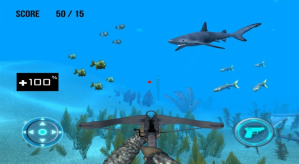 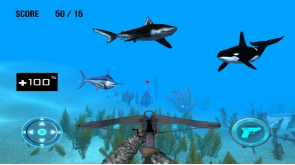 2) Type of problem: Difficulty in differentiating concepts
Application allow explore a new world by diving into the deep ocean. User can learn the fish species and look them closely. 
When user approach a fish, the movement is slower so that you can closely examine the details. 
The student may work with very beautiful graphics and realistic ocean environment. He can observe 107 different types of fishes. 
This is an opportunity to search for the same species of fish and selecting the same units that differ in size or direction of movement.
link: https://www.youtube.com/watch?v=M4TShe5OBOc
3) Type of problem: Difficulty fixing repetitive shape.
When discussing the problem of dyslexia, speech therapists often mention the problem related to the inability to repeat the shape of letters and numbers. 
 In the context of this dysfunction, it is recommended to learn copying in terms of gross motor skills, drawing circles, lines, parallel lines, and mapping.
3) Type of problem: Difficulty fixing repetitive shape.
An interesting alternative to traditional exercises carried out on a sheet of paper may be working with the Graffiti Paint VR application
 (TN.Interactive)[ Graffiti Paint VR, Applicaton allow to spray graffiti in virtual reality. Features game:
- Color picker which lets user pick any color you want.
- Possibility choose the spray size.
- Possibility choose the spray radius.
- User can save and load earlier images.
- User can export images.
link: Graffiti Paint VR, https://play.google.com/store/apps/details?id=com.TNInteractive.GraffitiPaint&gl=PL
3) Type of problem: Difficulty fixing repetitive shape.
Work with gross motor skills can also be practiced in the surroundings of star wars, using the VR Wars application[ VR Wars, https://apkpure.com/vr-wars/rs.vrwa], która umożliwia walkę za pomocą świetlnego miecza.
link: VR Wars, https://apkpure.com/vr-wars/rs.vrwa
4) Type of problem: Difficulty remembering the appearance of the sign, shape of the figure, frequent checking during copying (visual memory).
Students with the above difficulties often fail in rewriting, redrawing, and repeating activities with the teacher. 
In this situation, therapists recommend the use of games aimed at repeating commands, playing memmoras, puzzles, memory games - what was and what has disappeared.
4) T4) Type of problem: Difficulty remembering the appearance of the sign, shape of the figure, frequent checking during copying (visual memory).
In the context of the above disturbance and the VR space, it is worth paying attention to the Puzzle VR application (PicoPlanet Developing)[https://play.google.com/store/apps/details?id=com.PicoPlanetDev.PuzzleVR&hl=en_US&gl=US
4) Type of problem: Difficulty remembering the appearance of the sign, shape of the figure, frequent checking during copying (visual memory).
In Puzzle VR, user can visually train their brain to remember all sorts of patterns. Puzzle are create, as 3 by 3 or 4 by 4 grid. 
When user is ready, application will briefly display a random and every time different  - pattern to memorize. 
The task of the user is recreate the pattern by clicking on each of the tiles. 
User can easily change the difficulty of application (size and the amount of time allotted for you to memorize the pattern). He can also to pick a theme from a list. After solve the puzzle, on the screen can be seen result. User can regenerate the puzzle to play again.
The above exercises successfully diversify the traditional process of diagnostics and therapy
https://www.psycholog-logopeda.org.pl/2020/01/dysleksja-duza-lista-cwiczen.html?m=1&fbclid=IwAR0IiUIeNV2SdxA-sSuDPJX6GdDOm8yp9zseCn330dfvwN4GCOV0wGFEEs4
Conclusions
Educational technologies open up great opportunities for therapists and teachers and researchers. 
Commercial technologies, as we have seen in the examples, are developing very dynamically. AI robots and software combined with cognitive research is a new research perspective for pedagogy, especially on cognitive processes and learning in terms of the dynamics of change, teaching methods, software effectiveness, new teaching didactics. 
It would be interesting to develop a VR program dedicated to the problems of dyslexia based on the AI system. It is a challenge for an international and interdisciplinary team. 
In our speech, we tried to show the prospects for the future. However, a high level of involvement in software brings with it dangers, such as addiction to mobile devices.
Dorota Siemieniecka
dsiemien@umk.pl
Kamila Majewska
majewska@umk.pl

Department Didactics and Media
Institute of Educational Sciences
NCU Toruń
Poland
Thank You